Personal Wheelchair Budget Programme
24th October 2016 Overview
Introduction Personal Wheelchair Budgets
On 18th May 2016 NHS England announced that personal health budgets would replace the current wheelchair voucher scheme to improve choice and control for estimated 1.2 million people that currently use wheelchairs. 

This is being led by the Personalisation and Choice team and aligned with NHS England’s broader Wheelchair Improvement Programme. 

https://www.england.nhs.uk/healthbudgets/understanding/wheelchair -budgets/
2
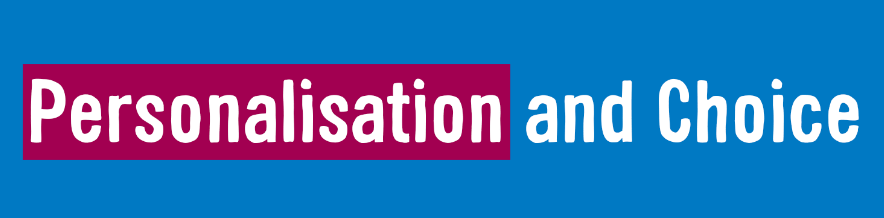 The Personalisation and Choice group is working with partners across the health and social care system to enable patients to personalise their care; in order to better meet their needs and preferences and enhance their choice and control. 

The group is responsible for the delivery of three distinct, but interdependent programmes: 
Personal health budgets (PHB) 
Integrated Personal Commissioning (IPC)
Patient Choice 

Personalisation and choice form part of the ‘Transforming commissioning’ priority of NHS England’s business plan for 2016/17, and the Group plays a key role in taking forward the vision of the Five Year Forward View to empower patients to have far greater control over their own care, and break down barriers between health and social care.
Test and Learn and Share sites:
Gloucestershire Clinical Commissioning Group 
Hertsfordshire Valley Clinical Commissioning Group
Tower Hamlets Clinical Commissioning Group 
South Derbyshire Clinical Commissioning Group 

Sites provide varied commissioning configuration and selection of both NHS and Independent providers
4
Voucher Scheme
Introduced in 1996 
Partnership Voucher (top up)
Independent Voucher (funding released wheelchair owned by service user) with amount for maintenance and repair included
Issues:
Predominately Provider driven with little or no evidence of commissioner involvement in governance or budget setting
No data available, assumption is national variation of voucher offer and low take up figures
5
Aim for Personal Wheelchair Budget to:
align to wider Personal Health Budget policy and regulations and Choice policy
form part of local offer for CCG’s
form part of Integrated Personal Commissioning offer thus providing opportunities for blended budgets and whole system integration
deliver personalised and outcome based services improving both patient and staff experience
demonstrate efficiencies by meeting whole needs
6
7
Essential features to design a Personal Wheelchair Budget Model
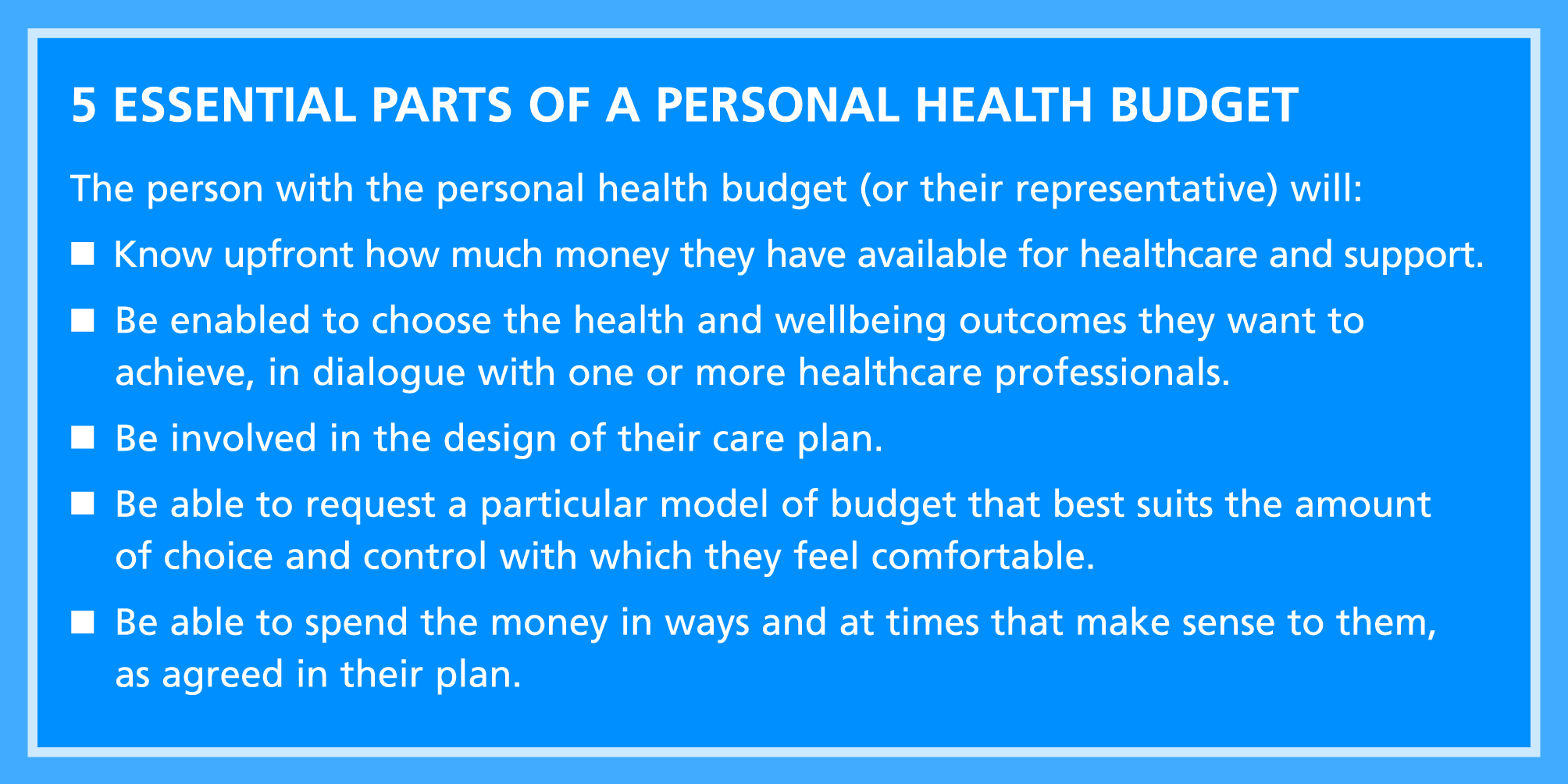 8
Steps to include in Personal Wheelchair Budget process
9
Sites are mapping, questioning current provision and voucher system and  testing…
….Are any of the essential features already being delivered? 
How can the essential features be delivered within Wheelchair services?
Workforce skills/training?
What are the risks? Who owns the risk?
Do services have capacity?
What about ownership, maintenance and repair?  
Will it improve peoples/staff experience? 
Will people with complex needs have their health and wellbeing outcomes better met using this process?
Will efficiencies be demonstrated? 
Are there any unintended consequences?
10
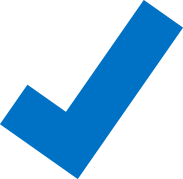 How can the essential features be met within                  Wheelchair Services?
11
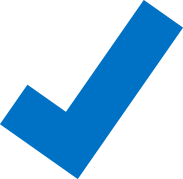 How can the essential features be met within                  Wheelchair Services?
12
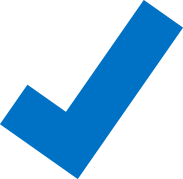 How can the essential features be met within                  Wheelchair Services?
13
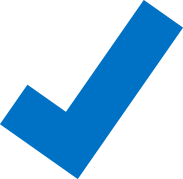 How can the essential features be met within Wheelchair Services?
14
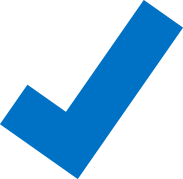 How can the essential features be met within                  Wheelchair Services?
15
Personal Health Budget Deployment Options
16
National Engagement themes
Raising expectations
Equity 
Risk ownership
Capacity
Increased activity outside of NHS 
Stock 
Training 
Maintenance and repair
Voluntary Sector knowledge
Peer Support
Independent suppliers credibility
Equity
17
Personal Wheelchair Budget National Steering Group
The PWBNSG will provide expert knowledge and support in the design and delivery of the Personal Wheelchair Budget programme

Act as a vehicle for clinically led and owned delivery of emerging issues identified by the PWB programme in particular where clinicians require professional support in delivery of the PWB model 

Work as a collective voice for all stakeholders, raising issues and disseminating appropriate information to wider audience
 
Support and share the learning from the PWB Programme providing expert advice and or support to relevant work streams within the programme
18